Certificación de Seguridad ZyXEL
Adrian Rodriguez
09/11/2018
Objetivos
La seguridad de la red se ha convertido en un tema importante en los últimos años. En los entornos de TI actuales, los usuarios y las organizaciones están expuestos a amenazas desde fuera de la intranet. Dentro de la red, miles de empleados y socios se conectan a través de redes privadas virtuales (VPN) para acceder a información importante. El acceso no autorizado debe restringirse para garantizar la seguridad de la información. 
El objetivo de este curso es brindarles a los estudiantes una comprensión de las soluciones de seguridad de TI y seguridad de red. Al finalizar este curso, los estudiantes comprenderán los conceptos básicos de los protocolos IPSec / SSL / L2TP VPN y la configuración VPN IPSec / SSL / L2TP.
01
Beneficios
A través del curso de seguridad ZCNP, los estudiantes lograrán: 

Una comprensión de la tecnología de seguridad de red y cortafuegos 
Una comprensión de la VPN IPSec, SSL VPN y la tecnología L2TP VPN
02
Módulos
El material de este curso de certificación será en el idioma inglés y contará con dos exámenes para evaluar el conocimiento obtenido.
Curso Presencial
Se pide contar con laptop para poder tomar el curso y realizar las evaluaciones
03
3
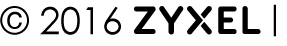 FUNDAMENTOS DE REDES
04
FOU1101-Objetivo
Este módulo presenta los conceptos básicos de la creación de redes. Los estudiantes pueden aprender los conocimientos básicos sobre técnicas de redes. Los estudiantes también pueden entender las diferencias entre OSI Layer 2, Layer 3 y Layer 4. Después de terminar este módulo, los estudiantes tendrán un conocimiento conceptual de las técnicas de networking.
FOU1101-Agenda
Qué es la conexión en red 
Tipos de redes 
Descripción general de las capas OSI 
Introducción a segmento, paquete y trama  
Transmisión de datos en las capas OSI 2 y 3
Explicación del rol de la red IP 
Ejemplos de soluciones de red
FOU1102
Fundamentos de TCP/IP
FOU1102-Objetivo
Este módulo presenta las técnicas de TCP / IP, especialmente en el direccionamiento IP. Usando el método de cálculo de direcciones, los estudiantes obtendrán una comprensión más profunda del direccionamiento IP. 

Los estudiantes también entenderán información detallada sobre IP. 
Después de terminar este módulo, los estudiantes tendrán una comprensión más completa de las técnicas de TCP / IP.
FOU1102-Agenda
¿Qué es TCP / IP? 
¿Por qué usar el TCP / IP ?
¿Qué es el direccionamiento IP? 
¿Qué es la máscara de subred? 
¿Qué es el subneteo? 
Cómo se encapsula un paquete
FOU1103
Fundamentos de Ethernet
FOU1103-Objetivo
Este módulo presenta el conocimiento fundamental de Ethernet. Ethernet es la tecnología de LAN (red de área local) dominante en el mundo. Es una familia de tecnologías de red que incluye Legacy, Fast Ethernet y Gigabit Ethernet. Las velocidades de Ethernet pueden ser de 10, 100, 1000 o 10,000 Mbps. El estándar IEEE (Instituto de Ingenieros Eléctricos y Electrónicos) para Ethernet es 802.3. 

Los estudiantes obtendrán una comprensión general de la estructura, las clasificaciones y los componentes de Ethernet. Después de terminar este módulo, los estudiantes tendrán una comprensión más completa de las técnicas de Ethernet.
FOU1103-Agenda
¿Qué es Ethernet? 
Modelo Ethernet y OSI 
Clasificación de Ethernet 
Conceptos de repetidor, hub, puente, router, switch 
Dominio de colisión y dominio de difusión
FOU1104
Fundamentos de Ruteo
FOU1104-Objetivo
Este módulo presenta técnicas de ruteo y diferentes tipos de ruteo. Los estudiantes serán introducidos a las técnicas básicas de ruteo y comprenderán diferentes tipos de ruteo. 

Los estudiantes también se darán cuenta de los detalles y las diferencias entre Distance Vector Routing y Link State Routing. Después de terminar este módulo, los estudiantes comprenderán el conocimiento básico de las técnicas de ruteo.
FOU1104-Agenda
¿Qué es el ruteo? 
Por qué usar el ruteo 
Cuándo y dónde desplegar 
Flujo de trabajo del ruteo
Tipos de protocolos de ruteo
FOU1105
Fundamentos de VPN
FOU1105-Objetivo
Este módulo presenta los beneficios y tipos de VPN, que proporciona seguridad durante la transmisión de datos. En el pasado, las líneas de arrendamiento de sitio a sitio entre sitios eran preferibles cuando se transmitían datos de forma segura, pero los costos de instalación eran demasiado altos. Una VPN brinda a los usuarios una forma segura de acceder a los recursos de la red corporativa a través de Internet u otras redes públicas o privadas sin el gasto de arrendar líneas de sitio a sitio. 

Es una combinación de tunelización, cifrado, autenticación, control de acceso y servicios / tecnologías de auditoría utilizados para transportar tráfico a través de Internet o cualquier red insegura que utiliza el conjunto de protocolos TCP / IP para la comunicación.
FOU1105-Agenda
¿Qué es VPN? 
Por qué VPN 
Beneficios de VPN 
Tipos de VPN
FOU1106
Fundamentos de Firewall
FOU1106-Objetivo
Este módulo presenta aplicaciones de firewall que proporcionan Inspección de paquete estable y Denegación de servicio (DoS) para teletrabajadores, oficinas domésticas y redes empresariales como una solución de protección de red ideal. La popularidad de Internet ha llevado a un resultado indeseable e innegable, la proliferación de piratas informáticos. 

Su computadora está expuesta a piratas informáticos de Internet cada vez que está en línea. Los cortafuegos mantienen su conexión a Internet de la forma más segura posible inspeccionando y luego aprobando o rechazando cada intento de conexión que se realiza entre su red interna e Internet.
FOU1106-Agenda
¿Qué es Firewall? 
Introduciendo a  Zonas de Seguridad 
Cómo funciona Firewall 
Tipos de firewall 
Limitación del cortafuegos
SECP1
ZCNP Security 1000 Level
SECP1-Temas de Evaluación
Concepto y tipos de red; Cómo se transfirieron los datos a través de la red
Cómo funciona el direccionamiento IP y cómo convertir la dirección IP decimal a binaria
La estructura, clasificaciones y componentes de Ethernet
Concepto de enrutamiento y reconocer diferentes tipos de enrutamiento
Concepto y beneficio de VPN; Los tipos de VPN 
Concepto y beneficio de firewall Los tipos de Firewall
La característica de la familia de productos ZyWALL
SECP1-Descripción
Requisitos: Sin requisitos


Preguntas: 20


Citerio para aprobar: 80 % de aciertos
SEC2102
Introducción a VPN SSL
SEC2102-Objetivo
Este módulo presenta el dispositivo SSL-VPN integrado diseñado para organizaciones pequeñas y medianas con acceso remoto simple, seguro y sin clientes a los recursos en redes corporativas. El acceso remoto nunca ha sido tan fácil ya que no se requiere ningún software cliente en las computadoras portátiles de los usuarios. 

Están habilitados para acceder a aplicaciones corporativas o archivos compartidos solo con navegadores web estándar, por lo que no se necesita ningún software VPN pre-instalado o pre-configurado. Mejor aún, los administradores pueden reducir las costosas tareas de soporte involucradas en la implementación, configuración y actualización del software VPN.
SEC2102-Agenda
¿Qué es SSL / TLS? 
Por qué SSL VPN 
Aplicaciones VPN SSL Reverse Proxy 
Extensión de red de aplicaciones SSL VPN
VPN IPSec vs. SSL VPN
SEC2103
Introducción a IPSec VPN
SEC2103-Objetivo
Este módulo presenta IPSec VPN, que es una VPN basada en estándares que ofrece soluciones flexibles para comunicaciones de datos seguras a través de una red pública. En una capa de red tradicional, los paquetes de IP no tienen seguridad inherente. Es relativamente fácil forjar las direcciones de los paquetes IP, modificar el contenido de los paquetes IP, reproducir los paquetes antiguos e inspeccionar el contenido de los paquetes IP en tránsito.

Por lo tanto, no hay garantía de que los diagramas de IP se transmitan. IPSec es un método de protección de diagramas de IP. Se basa en una serie de técnicas criptográficas estandarizadas para proporcionar confidencialidad, integridad de datos y autenticación en la capa de IP.
SEC2103-Agenda
¿Qué es el protocolo IPSec? 
Los beneficios de VPN IPSec 
Descripción general de IPSec VPN 
¿Cómo funciona IPSec? 
Protocolos de seguridad 
Modo IPSec 
Asociación de seguridad
SEC2104
Introducción a IDP/ADP
SEC2104-Objetivo
Este módulo presenta IDP y ADP, que están diseñados para pequeñas y medianas empresas que buscan un sistema de detección y prevención de intrusiones sólido y rentable que pueda prevenir ataques maliciosos de Internet / Intranet y proteger contra anomalías. IDP podría proporcionar una solución de seguridad en tiempo real con operación en línea para detener los ataques a nivel de red y de aplicación, incluidos DoS / DDoS, desbordamientos de búfer, escaneos de puertos, caballos de Troya y gusanos. 

Puede bloquear aplicaciones no autorizadas, como peer-to-peer, mensajería instantánea, juegos en línea y correo no deseado para proteger recursos y recursos internos. ADP protege contra anomalías basadas en violaciones de los estándares del protocolo y flujos anormales como el escaneo de puertos.
SEC2104-Agenda
Visión general de IDP / ADP 
¿Qué es el sistema de detección de intrusos?
Conceptos básicos de IDP / ADP 
La diferencia entre IDP y ADP 
¿Cómo funciona IDP / ADP? 
Los problemas más comunes de IDP / ADP
Limitación de IDP / ADP
SECP2
ZCNP Security 2000 Level
SECP2-Temas de Evaluación
Concepto y beneficio de SSL VPN; El concepto de Proxy inverso 
Concepto y beneficio de IPSec; Concepto de dos frases IKE 
Concepto y propósito de IDP / ADP; Diferencia entre IDP y ADP
Concepto y beneficio de IPSec sobre L2TP
SECP2-Descripción
Requisitos: Haber realizado el examen SECP1


Preguntas: 20


Citerio para aprobar: 80 % de aciertos